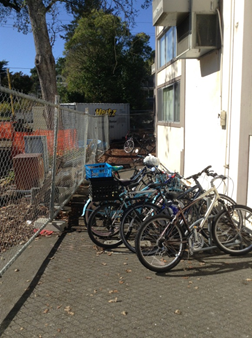 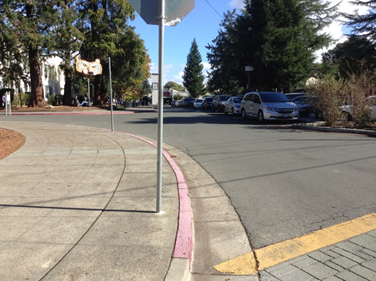 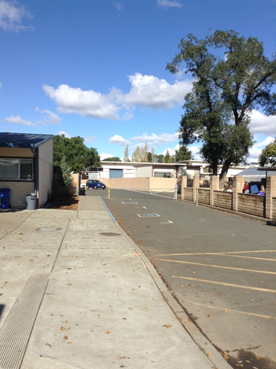 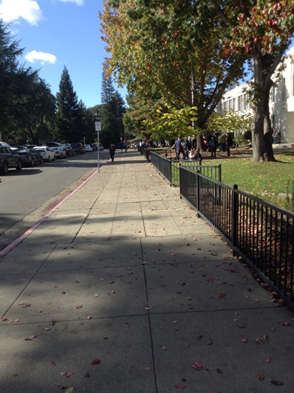 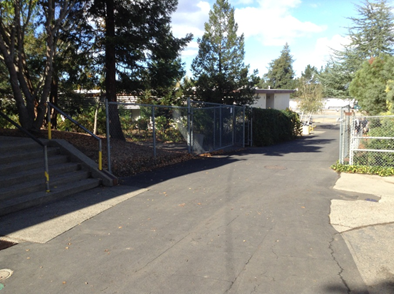 Analy HS
Sebastopol
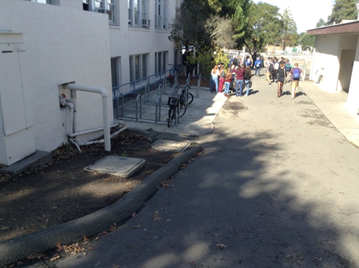 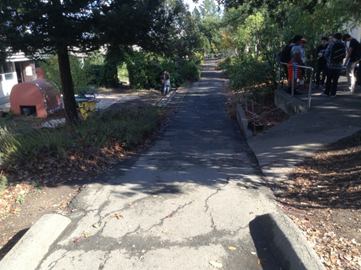 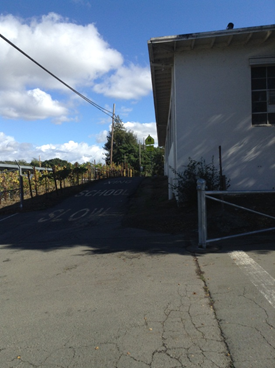 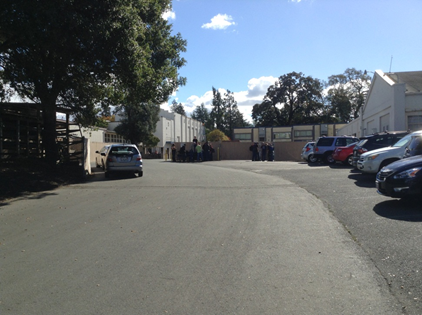 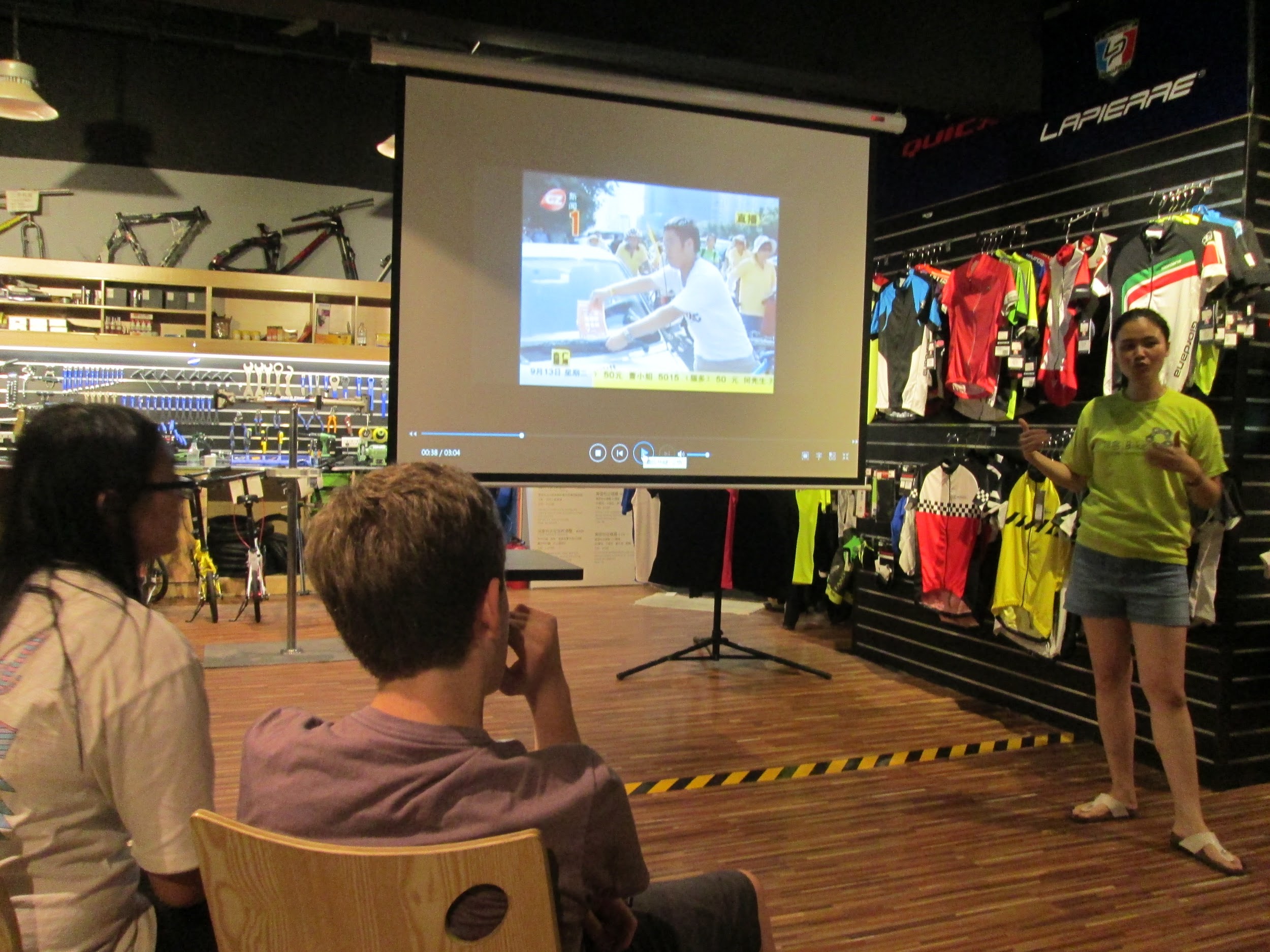 Improving Analy’s bike commute will likely help global climate health.  

Transportation is responsible for a large portion of greenhouse gas emissions.  

Promoting biking to school will reduce dependence on cars.
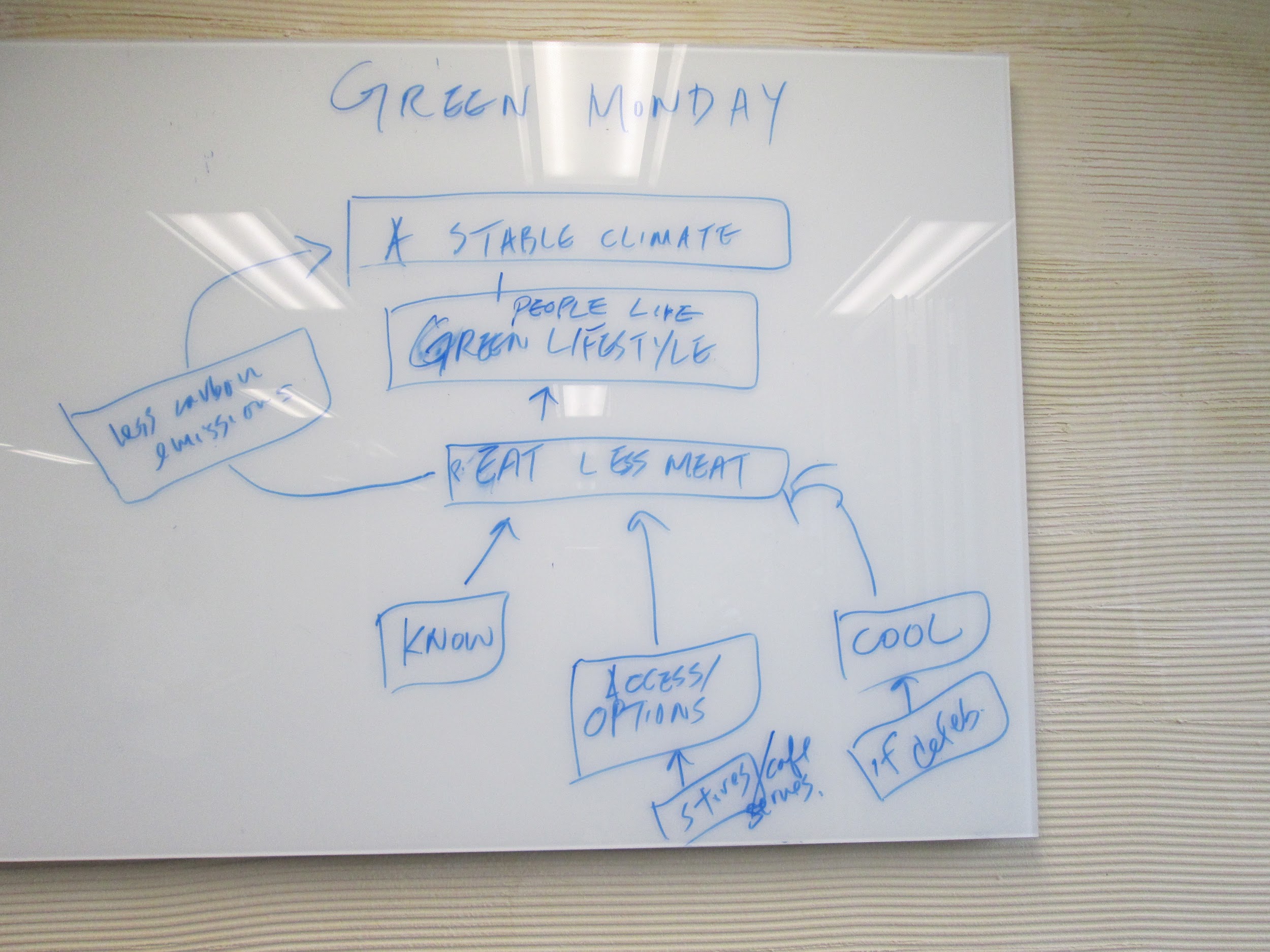 Wet Weather:
… a deterrent for some
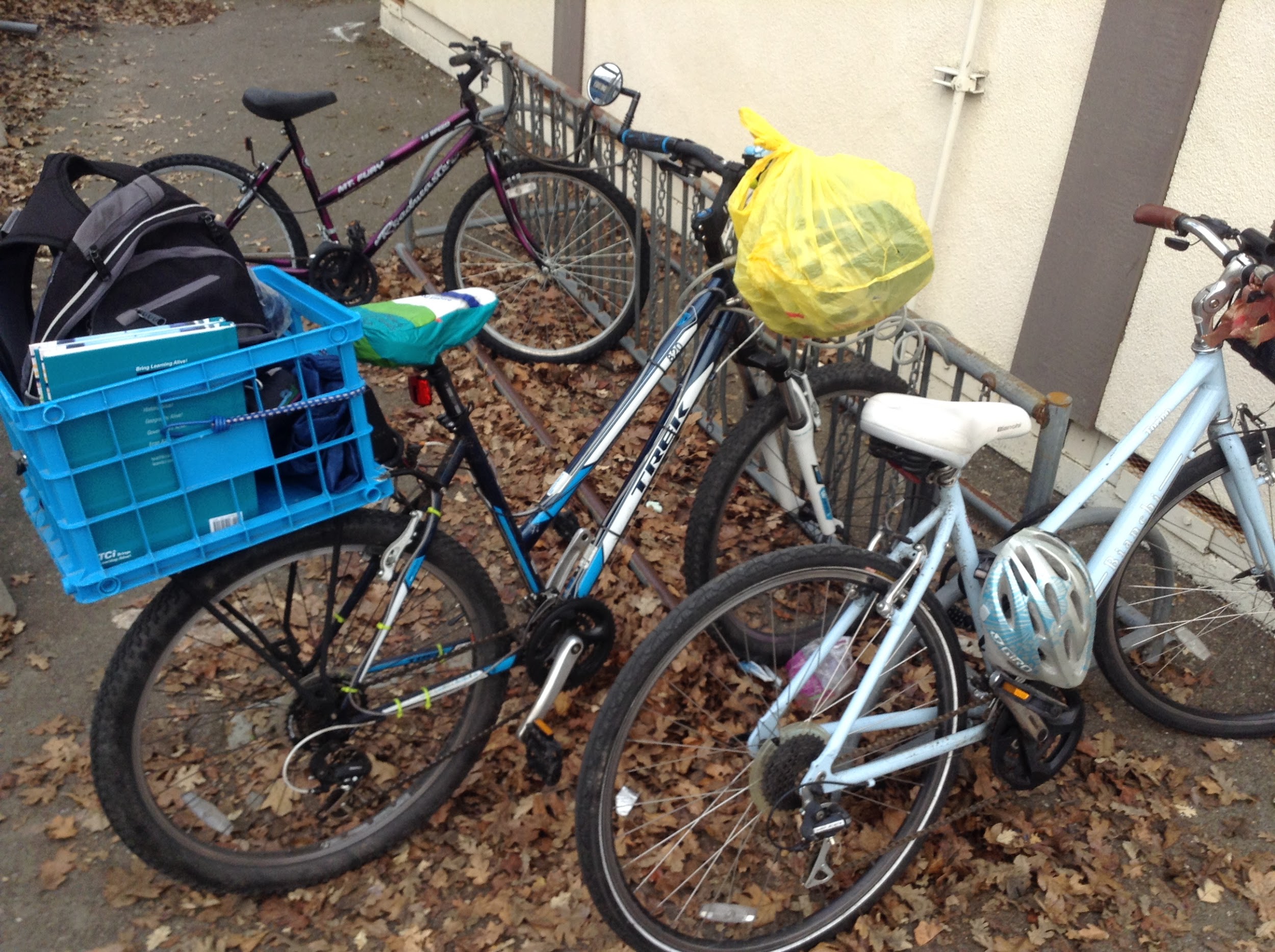 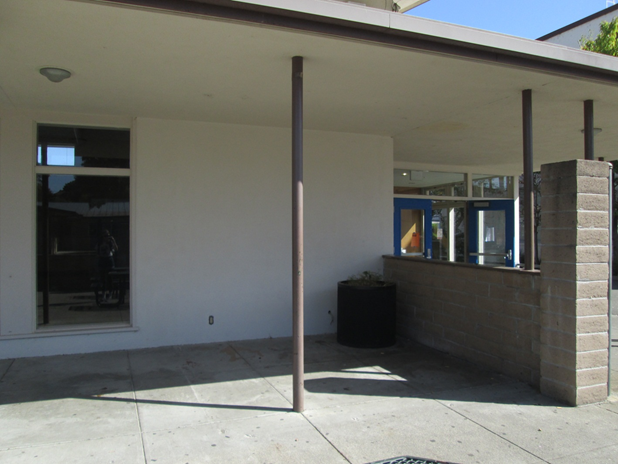 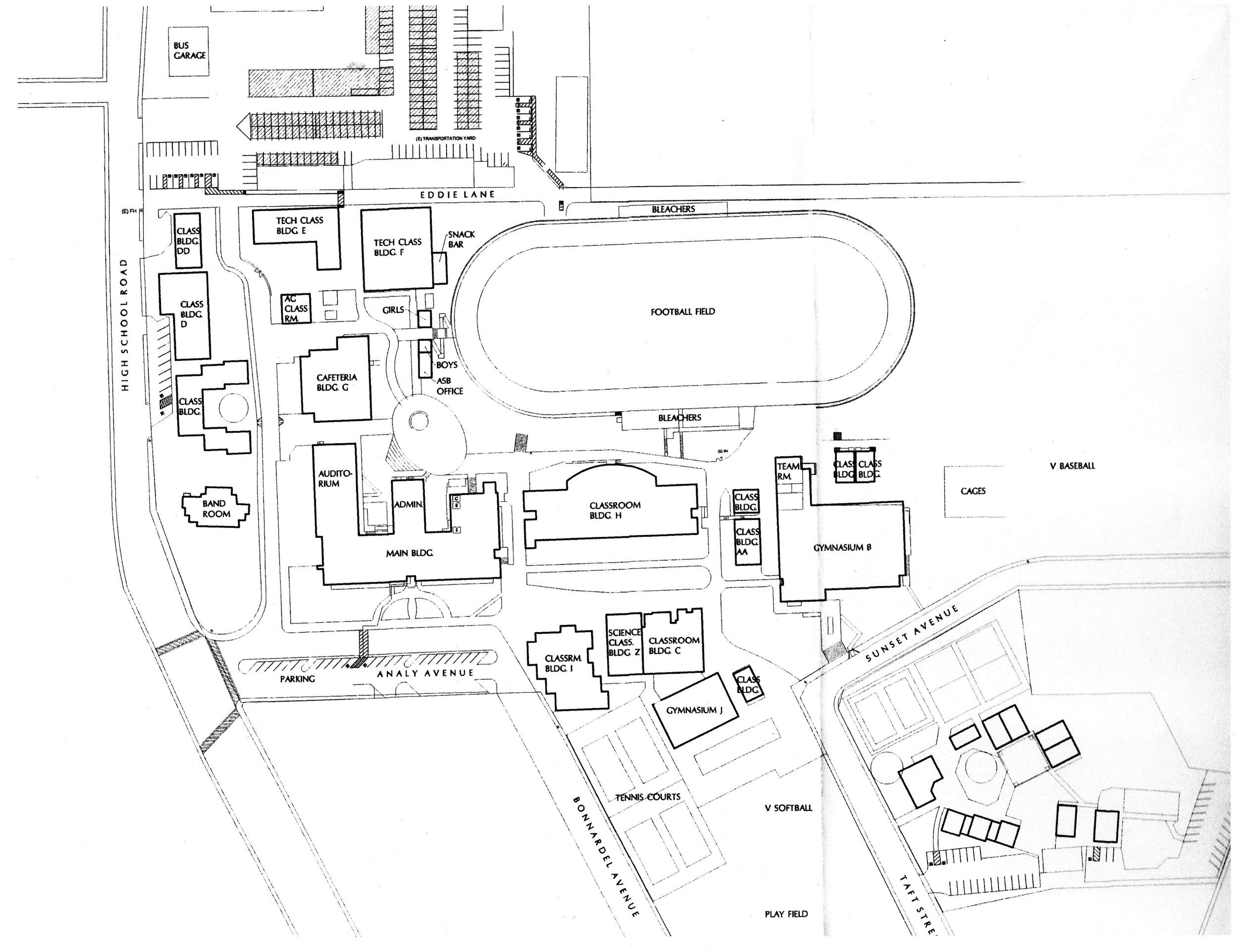 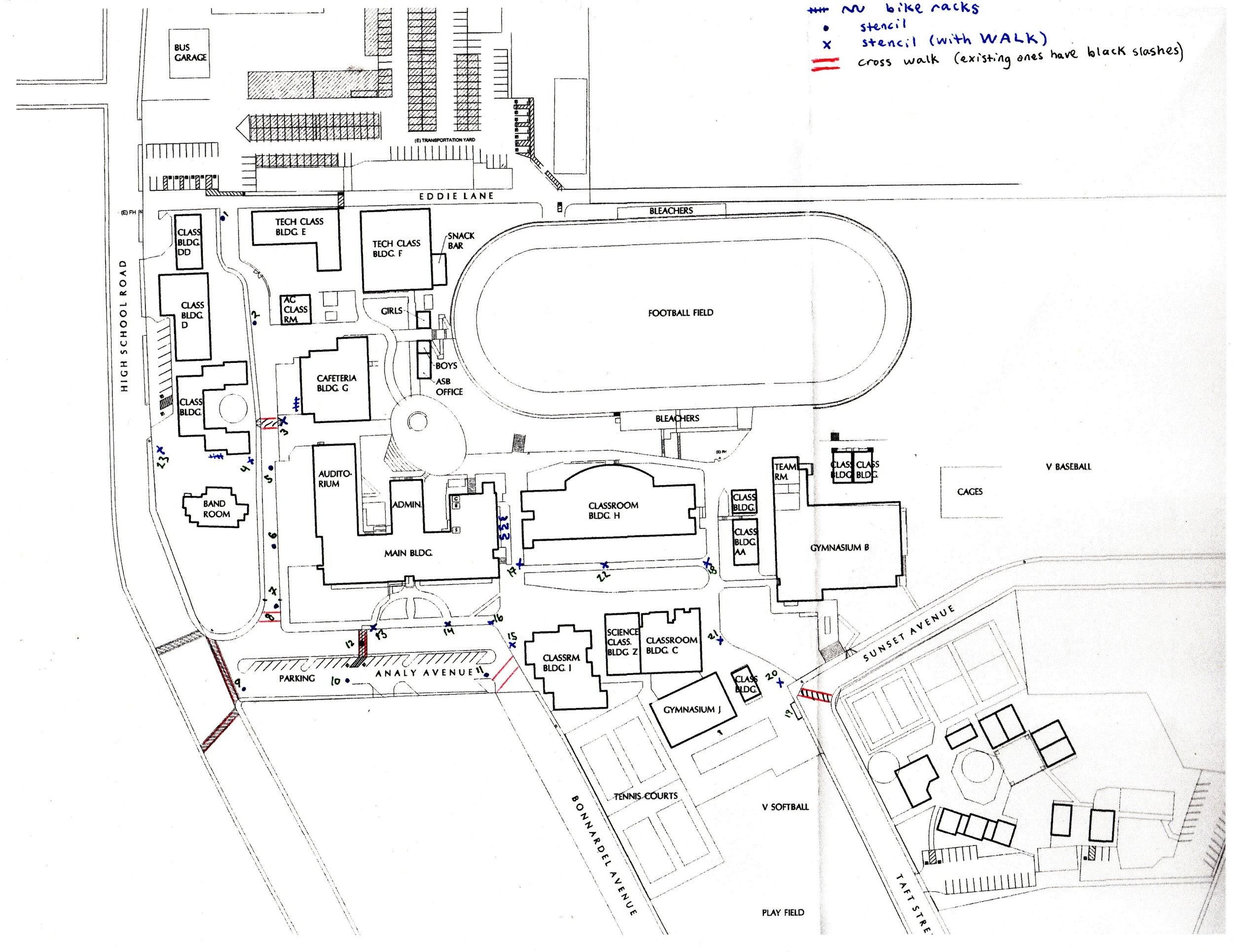 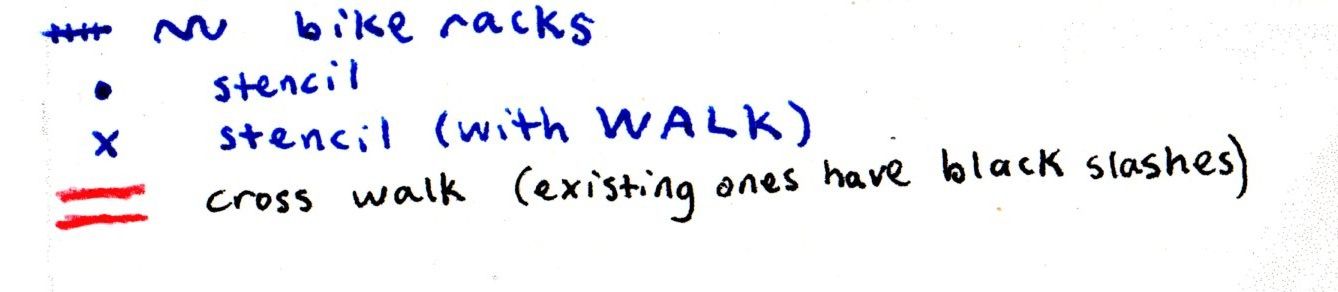 bike path
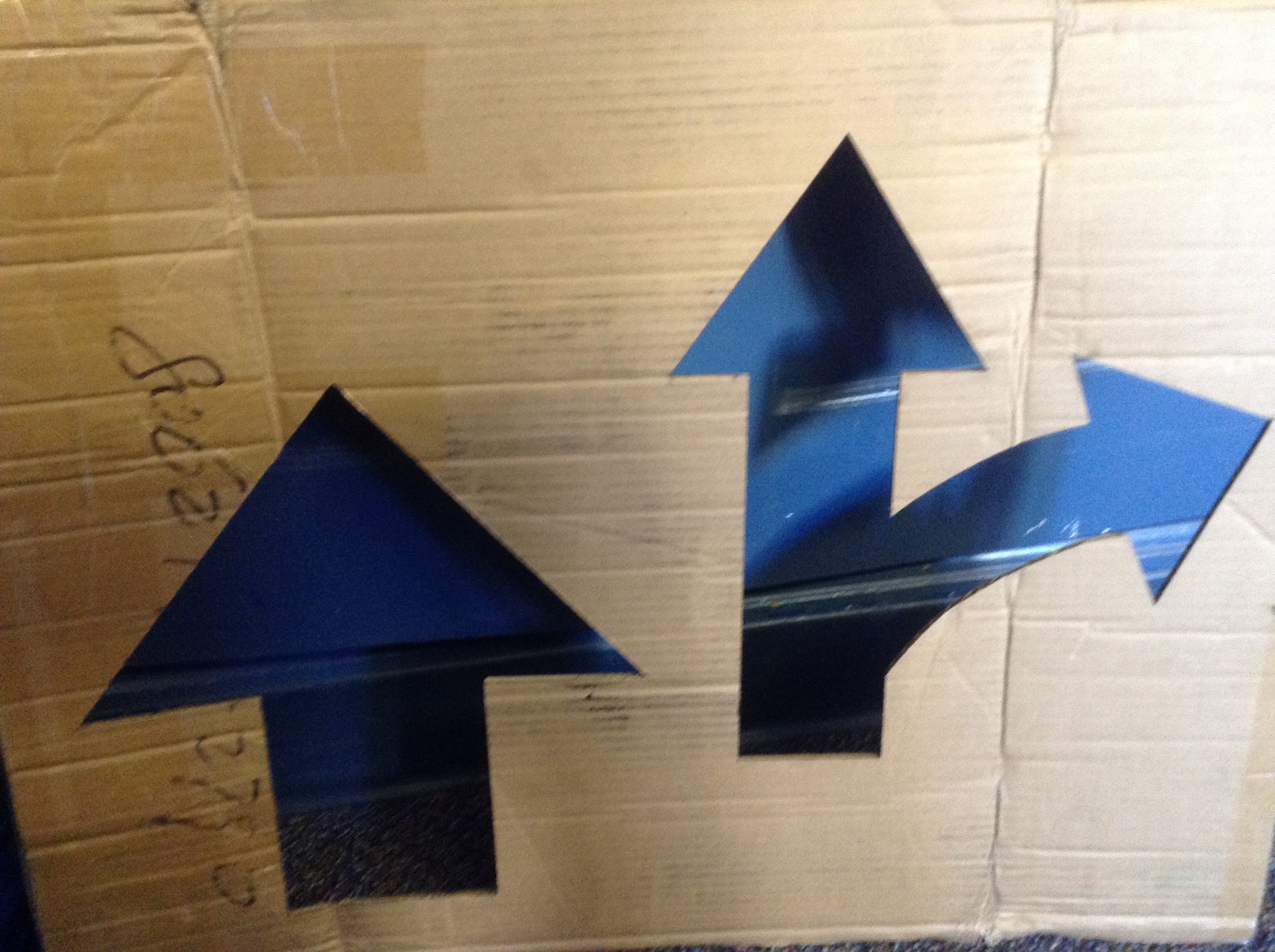 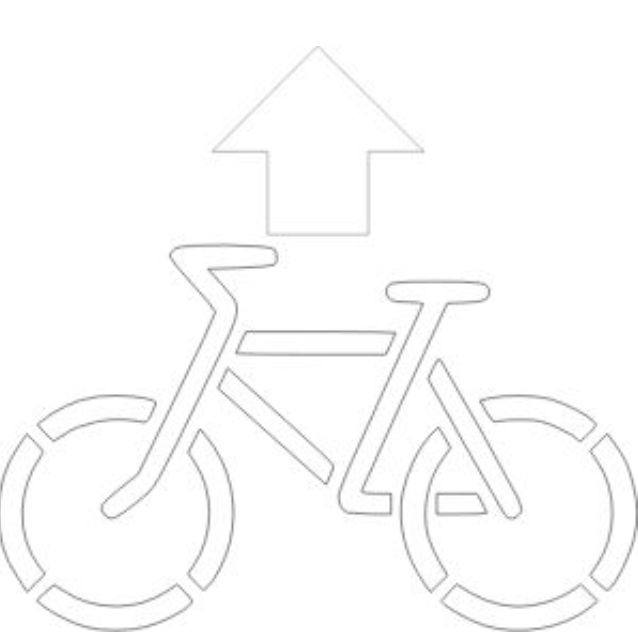 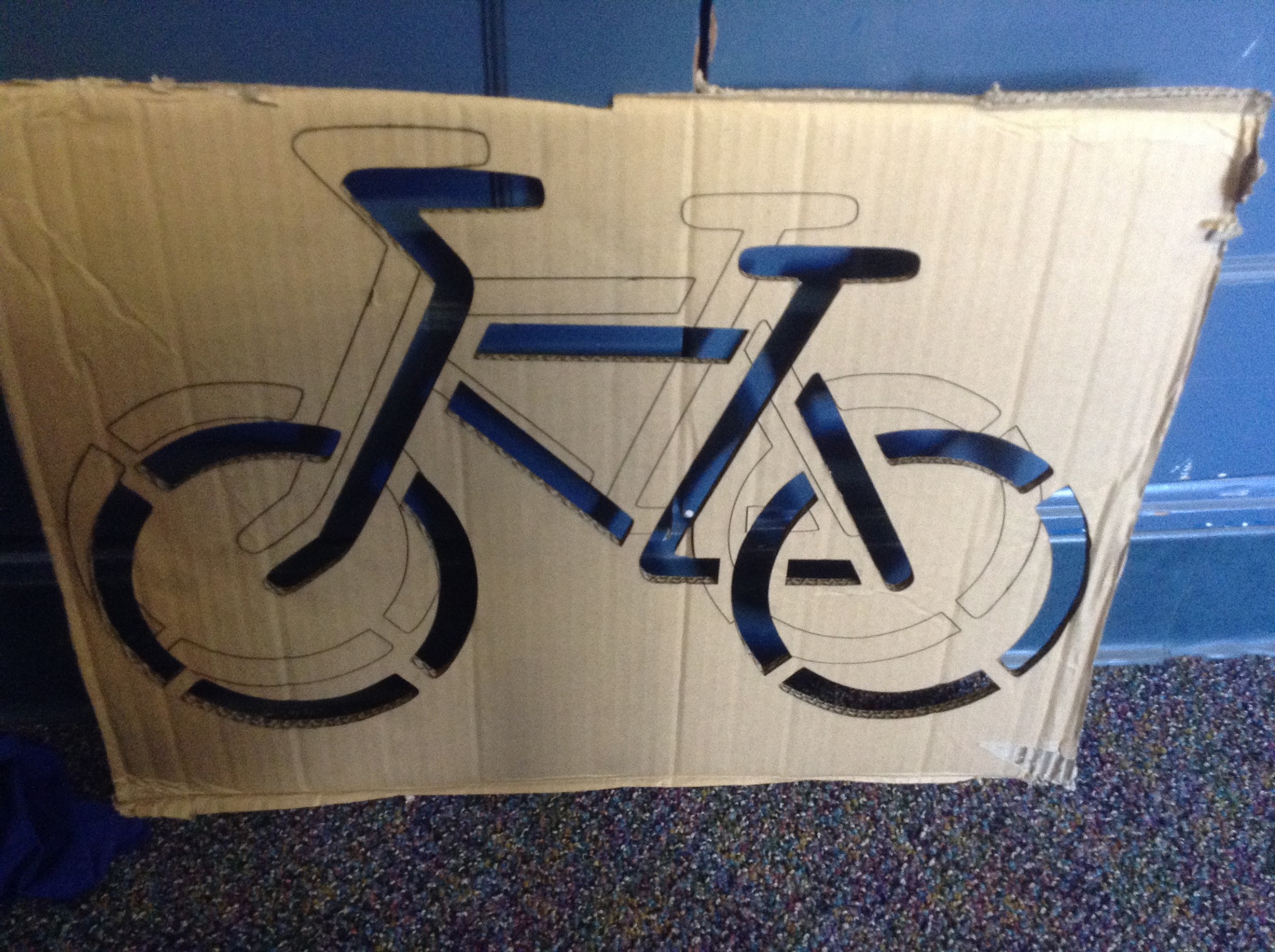 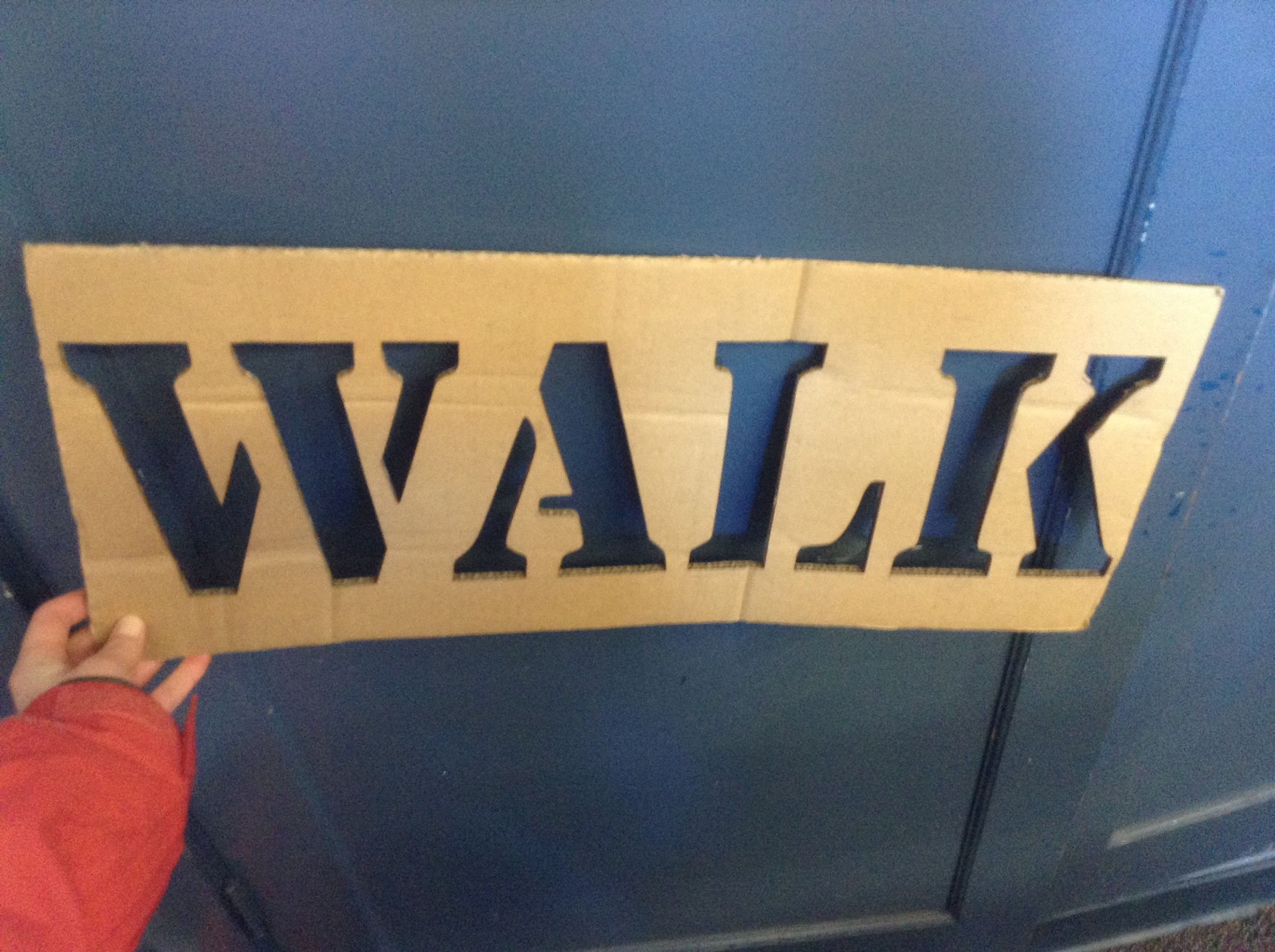 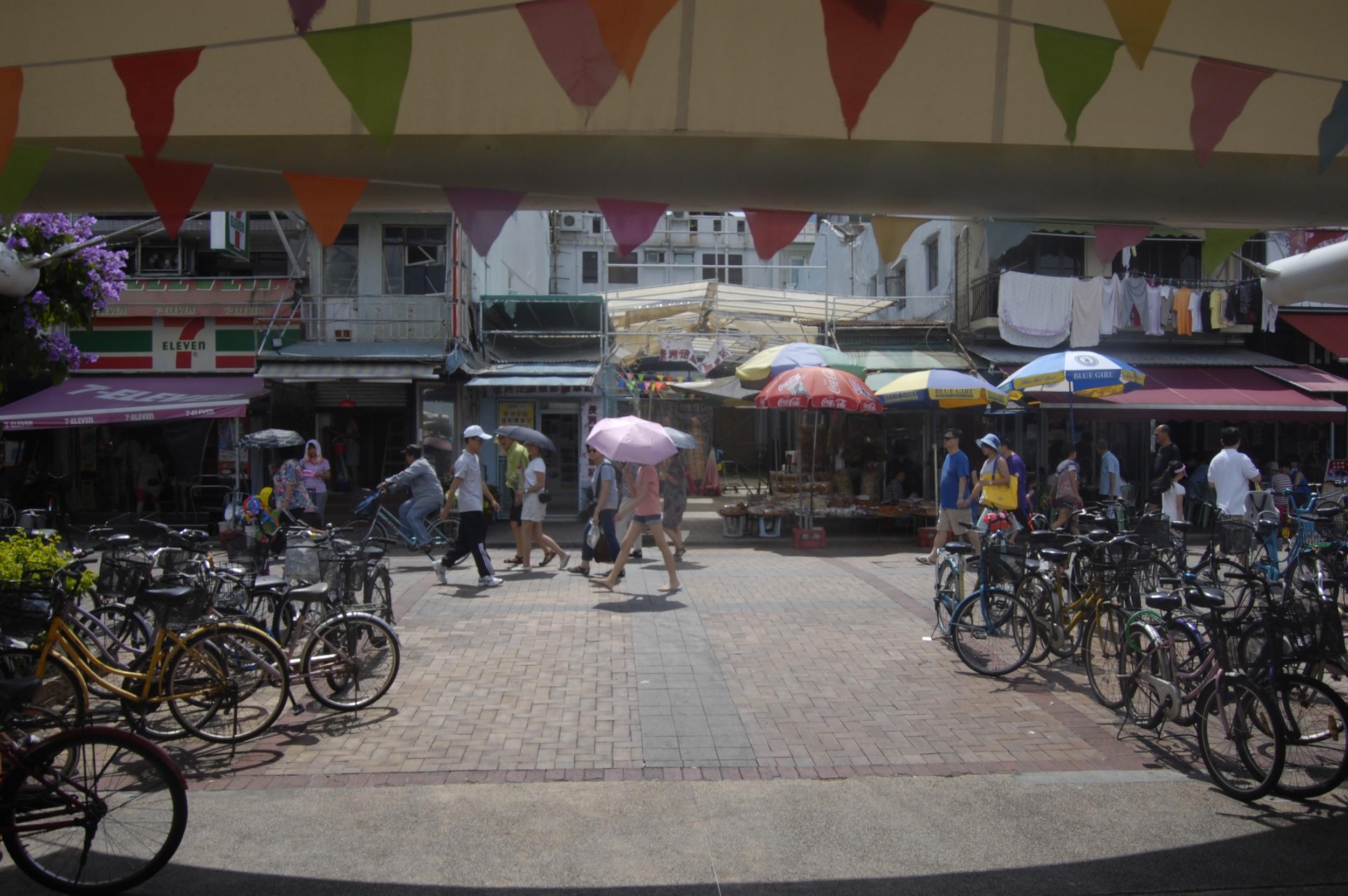 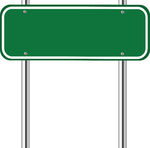 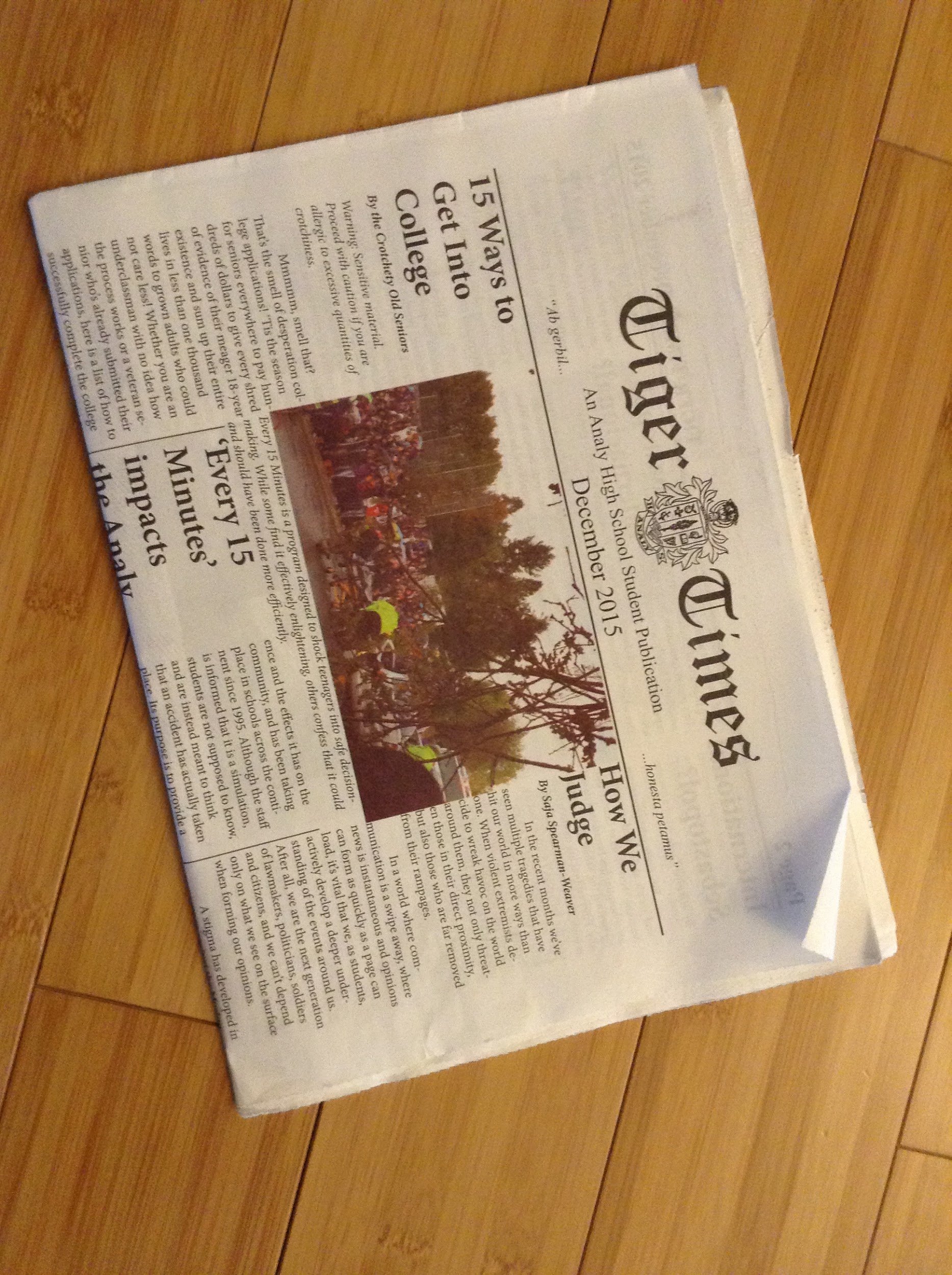 Jannike Allen
December 2015